MISSION 2019: ONE HEART MANY VOICES
LEADERSHIP FOR MISSION
13-15 MAY 2019
SYDNEY, AUSTRALIA
CONTEXT
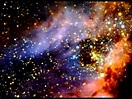 CONTEXT
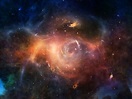 CONTEXT
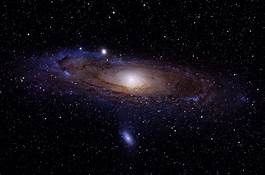 CONTEXT
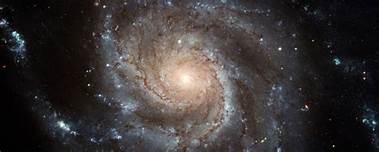 CONTEXT
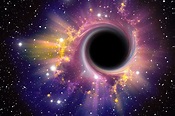 CONTEXT
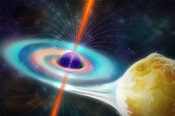 CONTEXT
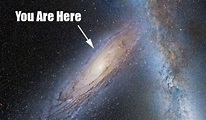 CONTEXT
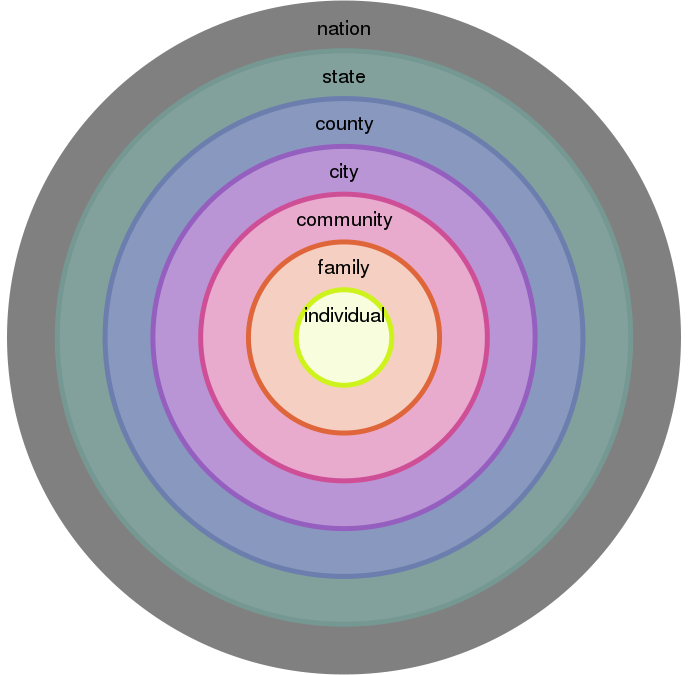 context
HOLON: PARTS AND WHOLES
LETTER 
LETTER WITHIN A WORD
WORD WITHIN A SENTENCE
SENTENCE WITHIN A PARAGRAPH
PARAGRAPH WITHIN A PAGE
PAGE WITHIN A CHAPTER
CHAPTER WITHIN A BOOK
BOOK WITHIN A LIBRARY
LIBRARY WITHIN LIBRARIES
LIBRARIES WITHIN LIBRARIES…
CONTEXT
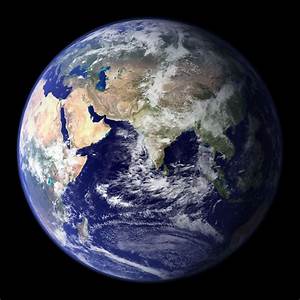 CONTEXT
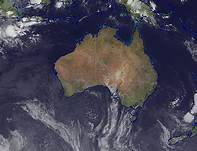 CONTEXT
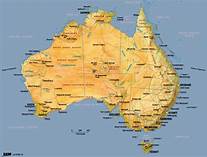 CONTEXT
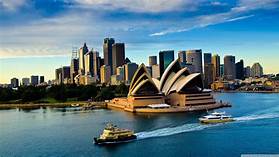 CONTEXT
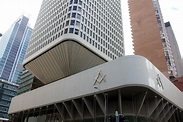 CONTEXT
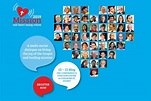 CONTEXT
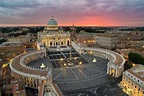 CONTEXT
SCRIPTURE

OUTER WORLD

INNER WORLD

BEAUTY (MUSIC/ART…)
Becoming a church beyond 2020
THE CHURCH IS THE PEOPLE OF GOD---ALL OF THEM, ALL THE TIME
OUR BAPTISM MAKES US MEMBERS—ONLY/ALWAYS
THE CHURCH ENGAGES THE WORLD THE SAME WAY THAT JESUS ENGAGED THE WORLD
BECOMING A CHURCH BEYOND 2020
PEOPLE OF GOD:
WELCOME
HOSPITALITY
RESPECT
MUTUALITY
VULNERABILITY
DIVERSITY IS KEY TO UNITY
INCLUSIVITY
BECOMING A CHURCH BEYOND 2020
INCLUSIVITY:
RACE
GENDER
CULTURE
ETHNICITY
AGE
POWER AND CONTROL
DOMINATION AND ELITISM
DENIAL OF REALITY
BECOMING A CHURCH BEYOND 2020
WHAT ATTITUDE OF MIND, HEART AND WILL IS NEEDED IN ORDER FOR THE CHURCH (YOU/ME/US) TO BECOME AN INCLUSIVE CHURCH?
BECOMING A CHURCH BEYOND 2020
OUR BAPTISM MAKES US MEMBERS:
IDENTITY
BELONGING
COMMUNITY OF EQUALS
ECCLESIAL COMMUNION
DIALOGUE---THROUGH WORDS WE CREATE MEANING
BECOMING A CHURCH BEYOND 2020
DIALOGUE:
DESIRE TO LISTEN
LEARN TO LISTEN
LISTEN WITHOUT AN AGENDA/OUTCOME
LISTEN UNDER THE WORDS 
LISTEN TO HEAR THE HEART
LISTEN FOR THE PRESENCE/WORD OF GOD
BECOMING A CHURCH BEYOND 2020
WHAT ATTITUDE OF MIND, HEART AND WILL IS NEEDED IN ORDER FOR THE CHURCH (YOU/ME/US) TO BECOME A CHURCH WHERE DIALOGUE IS THE NORM?
BECOMING A CHURCH BEYOND 2020
THE CHURCH ENGAGES THE WORLD:
WIDEN THE CIRCLE
INCREASE THE SCOPE OF COMMUNITY
ENTER NEW PLACES OF THOUGHT AND AWARENESS
ENCOUNTER EACH PERSON IN THE WAY YOU WOULD ENCOUNTER GOD/JESUS
BECOMING A CHURCH BEYOND 2020
ENCOUNTER:
WILLINGNESS TO FULLY MEET THE OTHER
ABILITY TO BOTH MEET AND BE IMPACTED BY THE OTHER
INTENTIONAL COMMTIMENT TO TRANSFORMATION
READINESS TO EXPERIENCE THE MYSTERY OF GOD IN OUR LIVES/PRESENCE
BECOMING A CHURCH BEYOND 2020
WHAT ATTITUDE OF MIND, HEART AND WILL IS NEEDED IN ORDER FOR THE CHURCH (YOU/ME/US) TO BECOME A CHURCH OF ENCOUNTER?
BECOMING A CHURCH BEYOND 2020
OUR CHURCH IS EITHER INCLUSIVE OR NOT (EXCLUSIVE)

OUR CHURCH IS ONE OF DIALOGUE OR NOT (DIDACTIC)

OUR CHURCH IS ONE OF ENCOUNTER OR NOT (AVOID)
BECOMING A CHURCH BEYOND 2020
INCLUSIVITY, DIALOGUE AND ENCOUNTER NEED TO BECOME A WAY OF LIFE FOR YOU/ME/US

INCLUSIVITY, DIALOGUE AND ENCOUNTER WILL CONTINUE TO CALL US TO TRANSFORMATION
BECOMING A CHURCH BEYOND 2020
INCLUSIVITY, DIALOGUE AND ENCOUNTER ARE THE CHURCH BEYOND 2020

INCLUSIVITY, DIALOGUE AND ENCOUNTER ARE WHO WE NEED TO BECOME
BECOMING A CHURCH BEYOND 2020
WHAT MIGHT THE WORLD LOOK LIKE IF THE CHURCH BECAME A LIVING EXPRESSION OF THE LIFE, DEATH AND RESURRECTION OF JESUS CHRIST?
CONTEXT
LEADERSHIP …MISSION

JOY OF THE GOSPEL

PRACTICING THE GOSPEL

ENCOUNTER AS PASCHAL MYSTERY
JOY OF THE GOSPEL
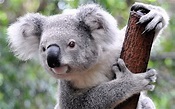 JOY OF THE GOSPEL
CHOOSING HOW WE WILL BE…

CHOOSING HOW WE WILL NOT BE…

CHOOSING THE DIFFERENCE…
JOY OF THE GOSPEL
LOVE OVER FEAR:

FEAR FUNCTIONS AS CERTITUDE

FEAR MASKS AS CONTROL

FEAR HIDES VULNERABILITY
JOY OF THE GOSPEL
F (ALSE)

E (VIDENCE)

A (PPEARING)

R (EAL)
JOY OF THE GOSPEL
LOVE OVER FEAR:

LOVE WELCOMES ALL

LOVE ENGAGES ALL

LOVE FORGIVES ALL
JOY OF THE GOSPEL
L (OOKING AT)

O (THERS) with the

V (ERY)

E (YES) of God
JOY OF THE GOSPEL
MERCY OVER JUDGMENT

JUDGMENT LIVES WITHIN

JUDGMENT LOOKS OUT FOR EGO

JUDGMENT LEANS TOWARDS SUPERIORITY
JOY OF THE GOSPEL
MERCY OVER JUDGMENT

MERCY IS GOD’S NAME

MERCY IS UNEARNED

MERCY IS OUR NAME
JOY OF THE GOSPEL
INCLUSION OVER EXCLUSION

NEED TO DOMINATE

NEED TO LEGISLATE

NEED TO ESCALATE
JOY OF THE GOSPEL
INCLUSION OVER EXCLUSION

CIRCLES NOT WALLS

WIDE NOT NARROW

POROUS NOT RIGID
REFLECTION
WHAT ARE YOU HEARING?

WHAT ARE YOU FEELING?

WHAT DIFFERENCE DOES IT MAKE?
PRACTICING THE GOSPEL
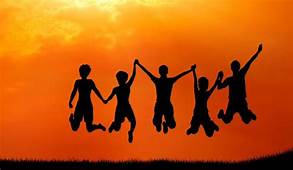 PRACTICING THE GOSPEL
NAMING GLOBAL REALITY (WE ARE)

CLAIMING CHURCH REALITY (WE ARE)

TAMING RELATIONAL REALITY (WE ARE)
PRACTICING THE GOSPEL
PROPHETIC RESPONSE
NEED TO LISTEN TO GOSPEL

NEED TO SPEAK THE GOSPEL

NEED TO WITNESS FOR GOSPEL
		YDITM
PRACTICING THE GOSPEL
DISCIPLESHIP RESPONSE
MISSIONARY STANCE

CONTEMPLATIVE STANCE

FAITHFUL STANCE

WYAL?
PRACTICING THE GOSPEL
MUTUALITY RESPONSE
SENSE OF COMMON GOOD

SENSE OF INTERDEPENDENCE

SENSE OF HUMILITY AND CURIOSITY

			URI
REFLECTION
WHAT ARE YOU HEARING?

WHAT ARE YOU FEELING?

WHAT DIFFERENCE DOES IT MAKE?
ENCOUNTER AS PASCHAL MYSTERY
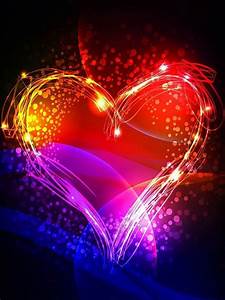 ENCOUNTER AS PASCHAL MYSTERY
YES TO A WAY OF LIFE

YES TO A WAY OF RELATING

YES TO A WAY OF THE HEART
ENCOUNTER AS PASCHAL MYSTERY
COMMITTING TO AN ENGAGING WAY OF BEING
INVOLVED WITH/IN
OCCUPY SOMEONE’S ATTENTION
PLEDGE/ENTER INTO A CONTRACT
ENCOUNTER AS PASCHAL MYSTERY
COMMITTING TO AN EMERGING WAY OF LIVING
COMING FORTH
BECOMING KNOWN
COMING TO LIGHT
ENCOUNTER AS PASCHAL MYSTERY
COMMITTING TO AN EVOLVING WAY OF LOVING
DEVELOP GRADUALLY
MAKE MORE COMPLEX
UNFOLDING/ROLLING OUT
REFLECTION
WHAT ARE YOU HEARING?

WHAT ARE YOU FEELING?

WHAT DIFFERENCE DOES IT MAKE?
LEADERSHIP FOR MISSION
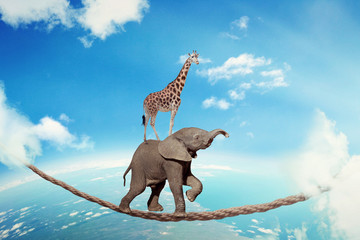 LEADERSHIP FOR MISSION
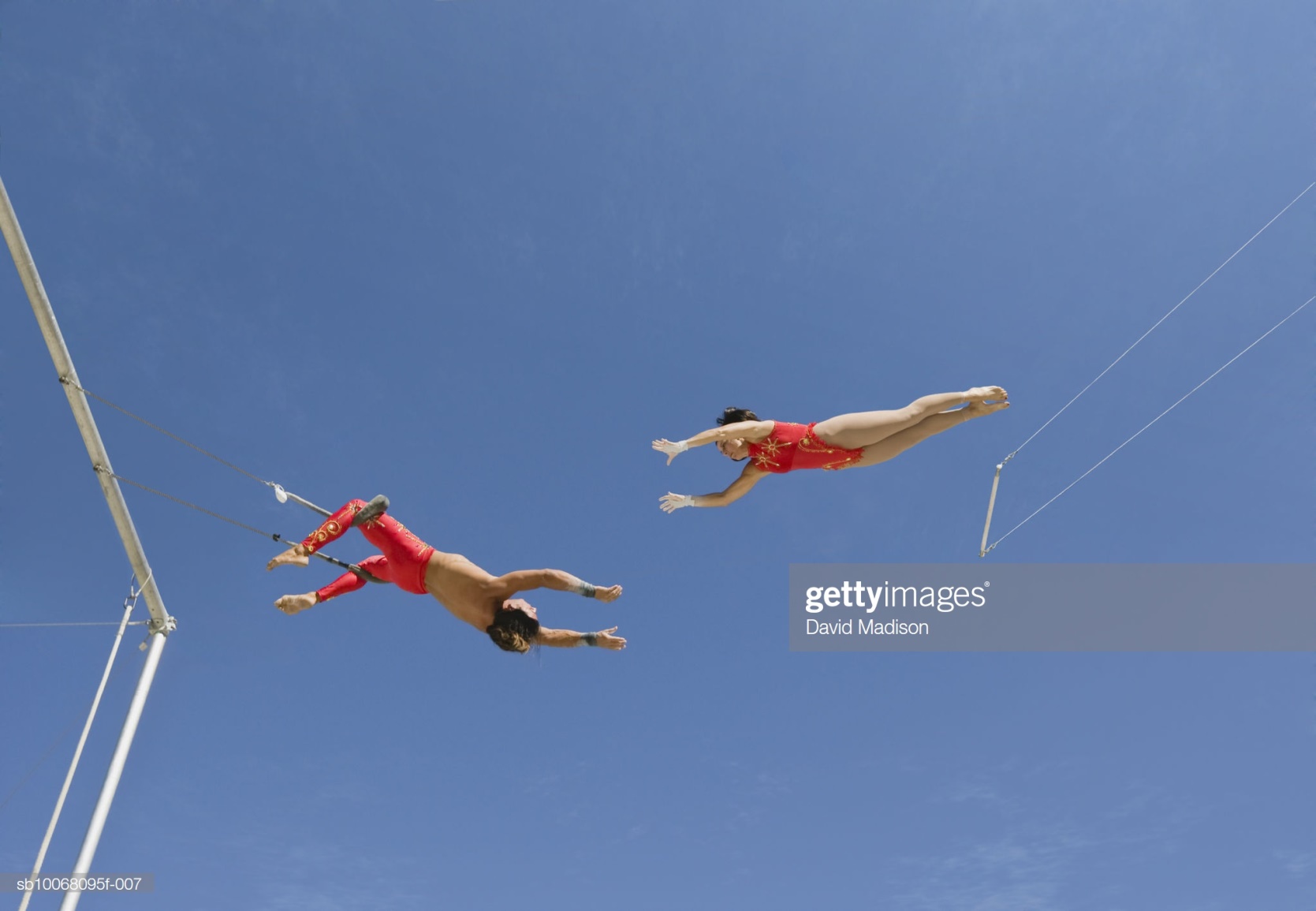 LEADERSHIP FOR MISSION
I HAVE MADE YOU A LIGHT…
HAVE LIFE AND HAVE IT MORE ABUNDANTLY…
I CHOOSE YOU TO GO AND BEAR FRUIT…
SET APART FOR ME…
THE WORK TO WHICH I CALLED YOU…
LOVE ONE ANOTHER…